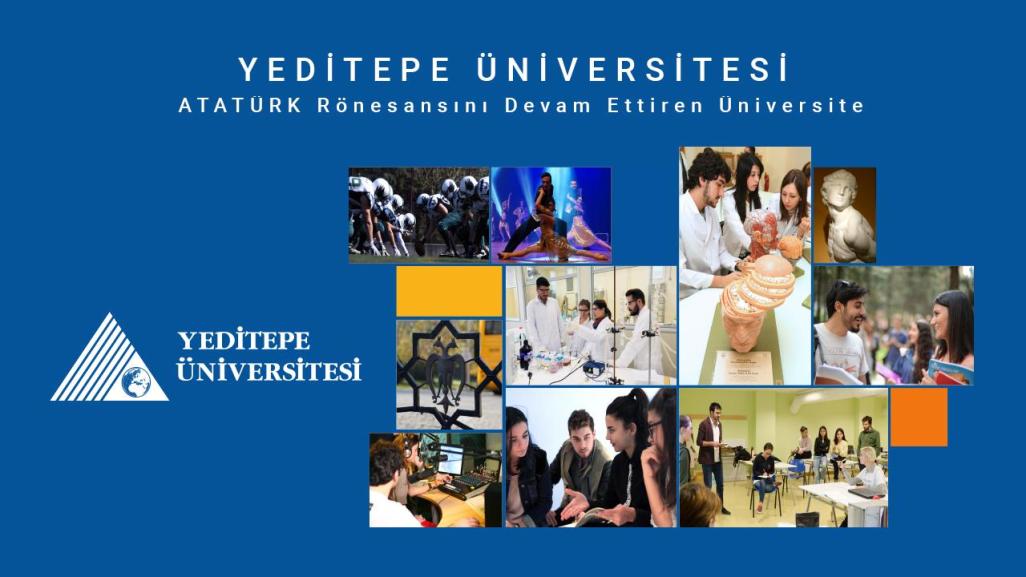 1
Yeditepe Üniversitesi, İnşaat Mühendisliği Bölümü…
İnşaat mühendisliği bölümü
2008 yılında lisans eğitimi vermeye başlamış,
2015 yılından itibaren tezli yüksek lisans eğitimi vermeye başlamış,
2020 Bahar yarılı itibariyle 441 mezun vermiş, 
Mezunlarımızın 20’si Mimarlık, Makina Mühendisliği, Elektrik Mühendisliği ve İktisat bölümleri ile Çift Anadal yapmış,
16’sı yurt dışı üniversitelerde olmak üzere 81 mezunumuz yüksek lisansa devam etmiş,
Çalışanlar yurt içi veya yurt dışında önemli projelerde görev almışlardır.
2
İnşaat mühendisliği ana bilim dalları nelerdir?
İnşaat Mühendisliği Uzmanlık Alanları
Geoteknik
Ulaştırma
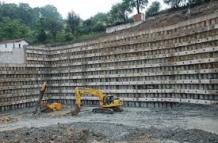 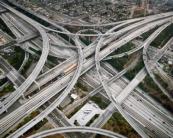 Yapı
Yapı İşletmesi
Hidrolik
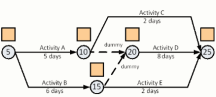 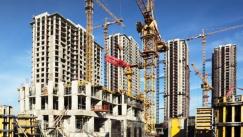 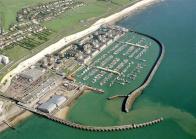 Yapı Malzemeleri
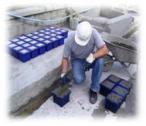 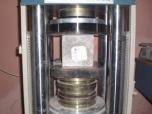 3
Yeditepe Üniversitesi, İnşaat Mühendisliği Bölümü…
Akademik kadro ve uzmanlık alanları
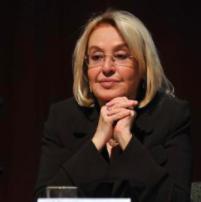 Prof. Dr. 
Nesrin Yardımcı Tiryakioğlu
Bölüm Başkanı
Verdiği dersler:
İnşaat Mühendisliğine Giriş
Çelik Yapı Elemanların Tasarımı
Çelik Yapılar
Mühendislik Projesi
Doç. Dr. 
Hakkı Oral Özhan
Verdiği dersler:
Zemin Mekaniği
Yer Bilimleri
Temel Mühendisliği
Mühendislik Projesi
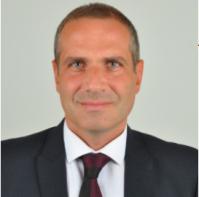 Prof. Dr. 
Mehmet Murat Monkul
Verdiği dersler:
Zemin Mekaniği
Temel Mühendisliği
Derin Temeller
Toprak İşleri ve İstinat Yapıları
Mühendislik Projesi
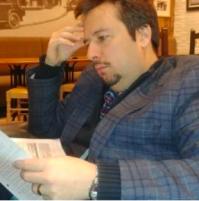 4
Yeditepe Üniversitesi, İnşaat Mühendisliği Bölümü…
Akademik kadro ve uzmanlık alanları
Dr. Öğretim Üyesi
Özgür Köylüoğlu
Verdiği dersler:
Mukavemet
Yapım Yönetimi
İnşaatta İş Güvenliği ve Mühendislik Etiği
Sürdürülebilir İnşaat
Şantiye Organizasyonu
Mühendislik Projesi
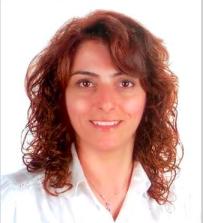 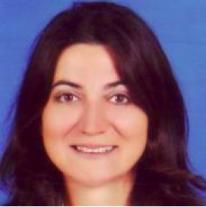 Dr. Öğretim Üyesi
Almıla Uzel
Verdiği dersler:
Betonarme
Betonarme Yapıların Tasarımı
Öngerilmeli Beton
Mühendislik Projesi
Dr. Öğretim Üyesi
M. Adil Akgül
Bölüm Başkan Yardımcısı
Verdiği dersler:
Akışkanlar Mekaniği
Hidrolik
Su Kaynakları
Yenilenebilir Enerji Kaynakları
Kıyı Mühendisliğine Giriş
Hidroloji
Liman Planlama ve Tasarımı
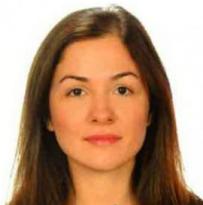 Dr. Öğretim Üyesi
Özden Saygılı
Bölüm Başkan Yardımcısı
Verdiği dersler:
İnşaat Mühendisliğine Giriş
Yapısal Analiz
Deprem Mühendisliğine Giriş
Mühendislik Projesi
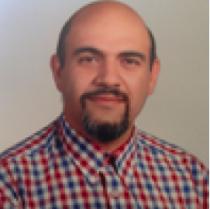 5
Yeditepe Üniversitesi, İnşaat Mühendisliği Bölümü…
Akademik kadro ve uzmanlık alanları
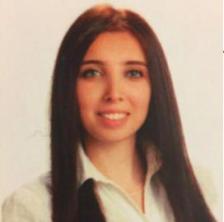 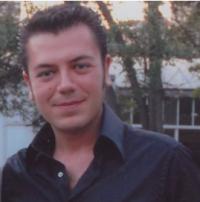 Dr. Öğretim Üyesi
Eren Vuran
Verdiği dersler:
Mühendislik Mekaniği I: Statik
Mühendislik Mekaniği II: Dinamik
İnşaat Mühendisliğinde Bilgisayarlı Hesaplamalar
Mühendislik Projesi
Dr. Öğretim Üyesi
Börte Köse Mutlu
Verdiği dersler:
İnşaat Mühendisliğine Giriş
Çevre Mühendisliğine Giriş
Altyapı Planlaması ve Yönetimi
Çevresel Yönetim Sistemlerinin Esasları
Bilimsel Yazılım
Mühendislik Projesi
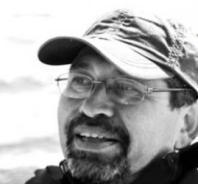 Dr. Selçuk İz
Verdiği dersler:
Şantiye Organizasyonu
Yapım Yönetimi
Mühendislik Projesi
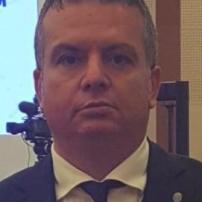 Dr. Ahmet Taner Hergüner
Verdiği dersler:
Ulaştırma Sistemlerinin Tasarımı
Trafik Mühendisliği
Mühendislik Projesi
6
Yeditepe Üniversitesi, İnşaat Mühendisliği Bölümü…
Akademik kadro ve uzmanlık alanları
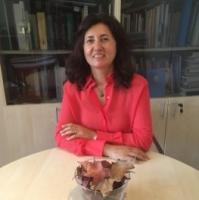 Prof. Dr. 
Nebiye Musaoğlu
(İstanbul Teknik Üniversitesi)
Verdiği dersler:
Topoğrafya
Prof. Dr. 
Volkan Günay
(Yeditepe Üniversitesi, Malzeme Bilimi ve Nanoteknoloji Mühendisliği)
Verdiği dersler:
Malzeme Bilimi
Mühendislik Projesi
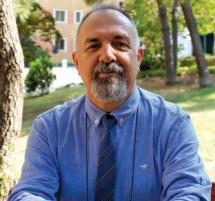 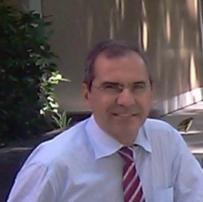 Prof. Dr. 
Ümit Gümüşay
(Alanya Alaaddin Keykubat Üniversitesi)
Verdiği dersler:
Topoğrafya
Coğrafi Bilgi Sistemleri
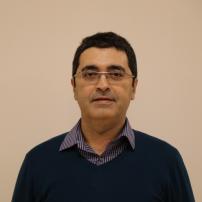 Doç. Dr. 
Tayfun Altuğ Söylev
(Gebze Teknik Üniversitesi)
Verdiği dersler:
Yapı Malzemeleri
Beton Yapıların Dayanıklılığı
Beton Teknolojisi
7
Yeditepe Üniversitesi, İnşaat Mühendisliği Bölümü…
Öğrenciye Kendi Mesleki Geleceğini Belirleme Özgürlüğü Veren Ders Programı
İnşaat mühendisliğinin tüm uzmanlık alanlarında temel “CE-Zorunlu” dersler
Kendi bölümünden veya üniversitenin başka bölümlerinden, mesleğe katkısı olacağı belirlenmiş “RE-Kısıtlı Seçmeli” ders havuzları içerisinden seçim yapabilme imkanı;
Ayrıca, öğrencinin serbestçe 1000’den fazla ders arasından, sosyal, teknik veya sanatsal içerikli “FE-Serbest Seçmeli” ders seçebilme imkanı.
Çizim Havuzu:
Bilişim  Havuzu:
8
Yeditepe Üniversitesi, İnşaat Mühendisliği Bölümü…
Öğrenciye Kendi Mesleki Geleceğini Belirleme Özgürlüğü Veren Ders Programı
İşletme  Havuzu:
9
Yeditepe Üniversitesi, İnşaat Mühendisliği Bölümü…
Öğrenciye Kendi Mesleki Geleceğini Belirleme Özgürlüğü Veren Ders Programı
Mesleki Esnek  Havuz:
10
Yeditepe Üniversitesi, İnşaat Mühendisliği Bölümü…
Öğrenciye Kendi Mesleki Geleceğini Belirleme Özgürlüğü Veren Ders Programı
Sürdürülebilirlik Havuzu:
Altyapı  Havuzu:
11
Yeditepe Üniversitesi, İnşaat Mühendisliği Bölümü…
Öğrenciye Kendi Mesleki Geleceğini Belirleme Özgürlüğü Veren Ders Programı
Uzmanlık 
 Havuzu:
Tasarım  Havuzu:
Bu program, birinci yarı yıldan başlayarak, tercih ettiği uzmanlık alanına yönlenme ve disiplinler-arası çalışma olanağı veren ders çeşitliliğini sunmaktadır.
12
Yeditepe Üniversitesi, İnşaat Mühendisliği Bölümü…
Laboratuvarlar
Zemin mekaniği, beton, yapı malzemeleri, topoğrafya, temel fizik, genel bilgisayar, genel kimya
Beton laboratuvarı
Zemin mekaniği laboratuvarı
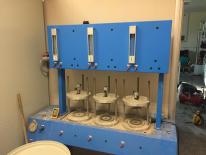 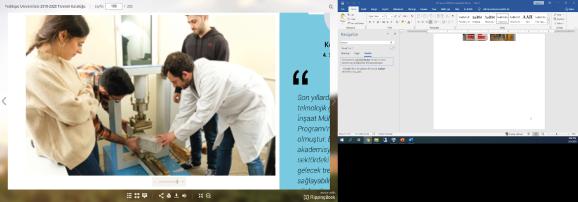 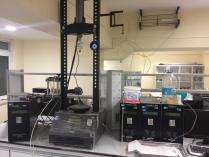 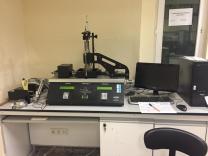 Topoğrafya laboratuvarı
Malzeme laboratuvarı
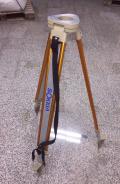 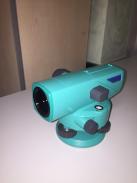 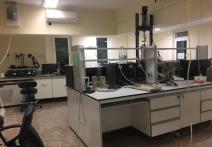 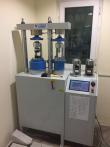 13
Yeditepe Üniversitesi, İnşaat Mühendisliği Bölümü…
Sunduğu imkanlar,
Mimarlık
Bilgisayar
Çift Ana Dal programı ile ikinci bir dalda diploma
Yan Dal program ile ikinci bir dalda sertifika
Stajlar 
(Zorunlu staj; Erasmus stajı; Uzun dönem staj; 
Yurt dışı stajı, İsteğe bağlı staj)
Erasmus ile öğrenci değişim programı
https://eng.yeditepe.edu.tr/tr/insaat-muhendisligi-bolumu/erasmus-exchange
Uluslararası öğrenci değişim (exchange) programları
https://international.yeditepe.edu.tr/global-study-programs/inter-institutional-development-cooperation
Ekonomi
İnşaat
Makine
Elektrik-Elektronik
Fizik
Endüstri
14
Yeditepe Üniversitesi, İnşaat Mühendisliği Bölümü…
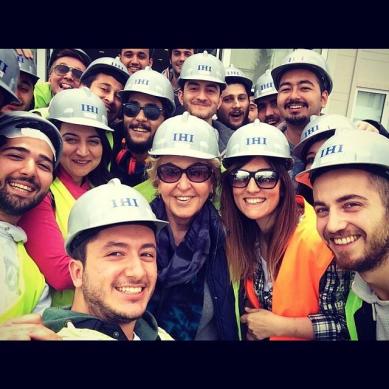 Etkinlikler
Teknik geziler
Seminerler, konferanslar
Kulüp etkinlikleri, proje yarışmaları, kariyer günleri
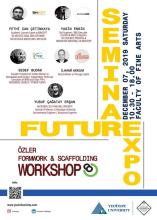 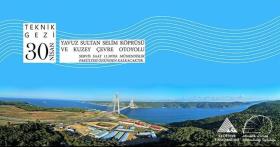 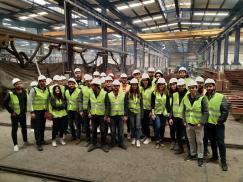 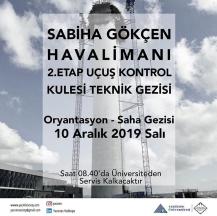 15
Yeditepe Üniversitesi, İnşaat Mühendisliği Bölümü…
Bölüm Yerleşimi
Öğretim Üyesi Ofisleri
Bölüm Sekreterliği
Bölüm Araştırma Görevlileri

Zemin Mekaniği Laboratuvarı
Malzeme Laboratuvarı
Beton Laboratuvarı
Topoğrafya Laboratuvarı
Mühendislik Fakültesi Binası 
A Blok 6. Kat
Mühendislik Fakültesi Binası 
A Blok -2. Kat
16
Yeditepe Üniversitesi, İnşaat Mühendisliği Bölümü…
İletişim
Üniversite Duyuruları	:
Fakülte Duyuruları		:

Bölüm Duyuru / Etkinlikleri: 



Bölüm Sekreterliği	           :
www.yeditepe.edu.tr
eng.yeditepe.edu.tr
 Bölüm web sitesi
https://eng.yeditepe.edu.tr/tr/insaat-muhendisligi-bolumu 
 COADSYS / Moodle (Dönem boyunca)
 OBS (Kayıt zamanlarında “Mesajlarım” üzerinden gelen duyuruları takip ediniz)		
civil@yeditepe.edu.tr veya duygu.tuylu@yeditepe.edu.tr
17
Yeditepe Üniversitesi, İnşaat Mühendisliği Bölümü…
İletişim

Bölüm Öğretim Üyeleri: 



Öğrenci İşleri	           :
Kayıt dönemlerinde OBS üzerinden mesajlaşma
 Derslerle ilgili COADSYS üzerinden mesajlaşma
 Diğer tüm konularda e-posta adresleri üzerinden (E-posta adresleri bölüm web sitesinde mevcuttur.)	
damla.uzunal@yeditepe.edu.tr
ÖNEMLİ NOT: Pandemi / çevrimiçi eğitim sürecinde okul ile ilgili tüm konulara ilişkin yazışmalarda @std.yeditepe.edu.tr uzantılı öğrenci e-posta adresini kullanmanız gerekmektedir. Başka sunuculardan gelen e-postalar güvenlik nedeniyle dikkate alınmayacaktır.


Öğrenci İşleri	           :
18
Yeditepe Üniversitesi, İnşaat Mühendisliği Bölümü…
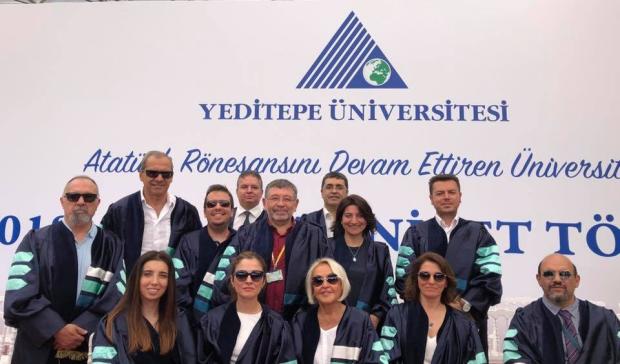 Son söz..
İnsanlık var oldukça inşaat mühendislerine ihtiyaç duyulacak.
Bizler ise bu projelerin her aşamasında görev alabilecek inşaat mühendislerini yetiştirmeye devam edeceğiz…
19